WEL COME
            TO

        BM Assingment Class
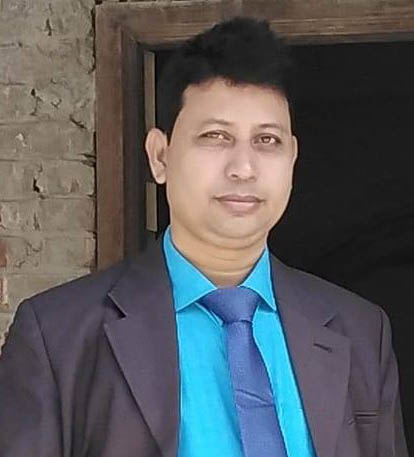 Mudaforgonj Ali Nowab School and College
AvR‡Ki  welq 
GBP.Gm.wm (weGg) kvLvi G¨vmvBb‡g›U wKfv‡e ˆZix Ki‡e|
Av‡jvPbvq
K…ò P›`ª †fŠwgK
AvBwmwU wkÿK
gy`vdiMÄ Avjx bIqve D”P we`¨vjq I K‡jR
‡gvevBj : 01716515941 
B-‡gBj: cumilla3500@gmail.com
Facebook ID- Krishna Bhowmick
‡KvwfW-19 cwiw¯’wZ‡Z evsjv‡`k KvwiMwi wkÿv †ev‡W©i Aaxb GBPGmwm(we.Gg) wkÿvµ‡gi GKv`k †kÖwYi †evW© dvBbvj cixÿv-2020 Gi djvdj G¨vmvBb‡g›U gva¨‡g cÖwµqvKi‡Yi Rb¨ wba©vwiZ KvR I g~j¨vqb wb‡`©kbv| 
welq: e¨emvq MwYZ
Kfvi †cR
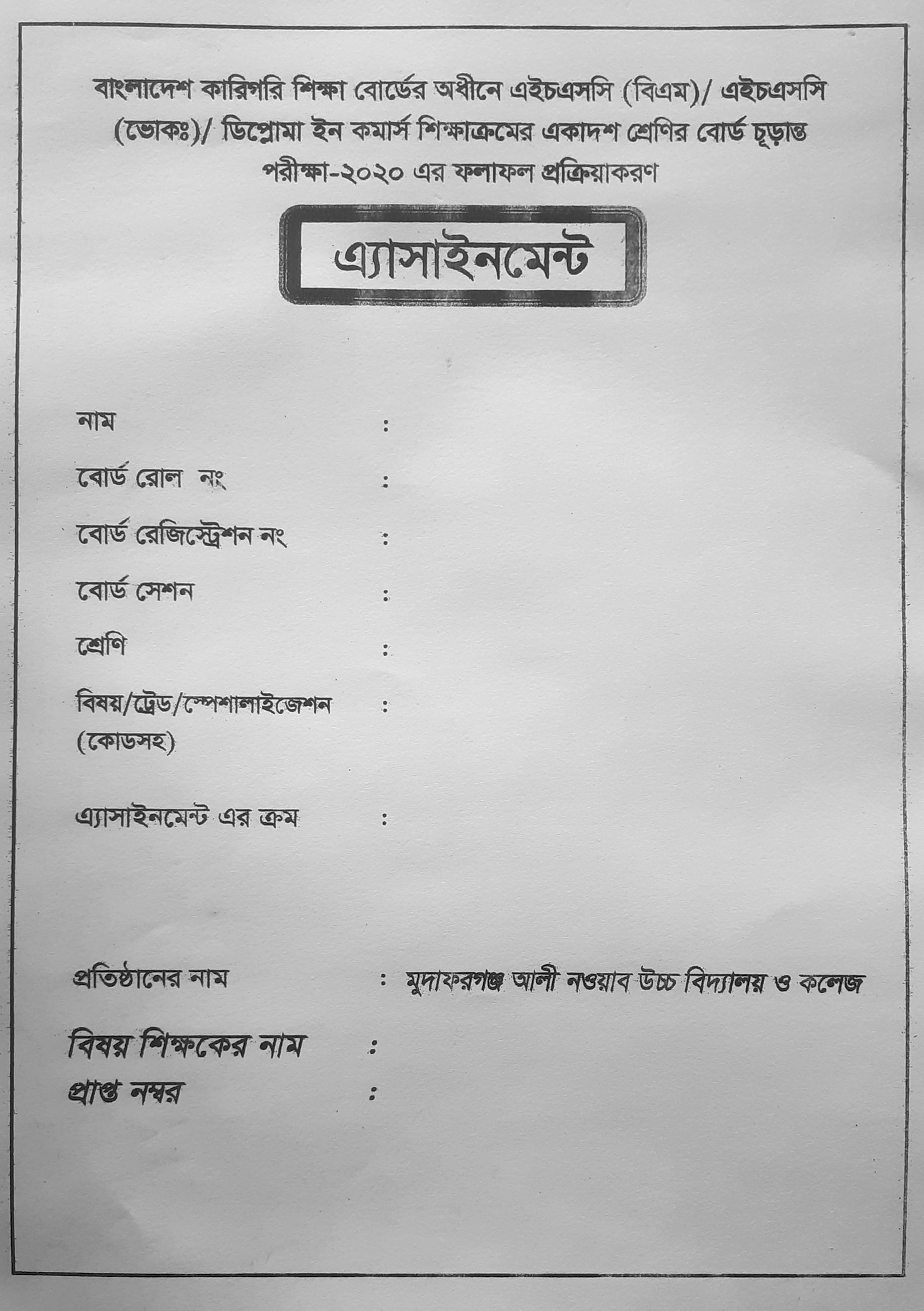 G¨vmvBb‡g›U ‡jLvi wbqg
1| GKwU A4 KvMR wb‡Z n‡e
2| gvwR©b w`‡Z n‡e
3| Gm¨vBb‡g‡›Ui µg w`‡Z n‡e
4| Aa¨vq I welqe¯‘ wk‡ivbvg w`‡Z n‡e
5| G¨vmvBb‡g›U/wbav©wiZ KvR wjL‡Z n‡e
6| G¨vmvBb‡g›Ui DËi wjL‡Z n‡e|
7| g~j¨vqb wb‡`©kK wjL‡Z n‡e|
*G¨vmBb‡g‡›Ui µg: weGg-04(K)
*Aa¨vq I welqe¯‘ wk‡ivbvg: 
  1| 1g Aa¨vq  (†mU I Z_¨)
  2| 2q Aa¨vq (ev¯Íe msL¨v)
  3| 4_© Aa¨vq (my`)
  4| 7g Aa¨vq (÷K I †kqvi)
*G¨vmvBb‡g›U/wbav©wiZ KvR:
  1| †mU wK? 5wU †m‡Ui msÁv D`vniY mn `vI|
  DËi
  2| ev¯Íe msL¨v.........
  DËi
  3| mij my`..........
  DËi
  4| †kqvi...............
  DËi:
*g~j¨vqb wb‡`©kK: 
   1|.........
   2|,,,,,,
ধন্যবাদ